中公教育社区工作者交流平台
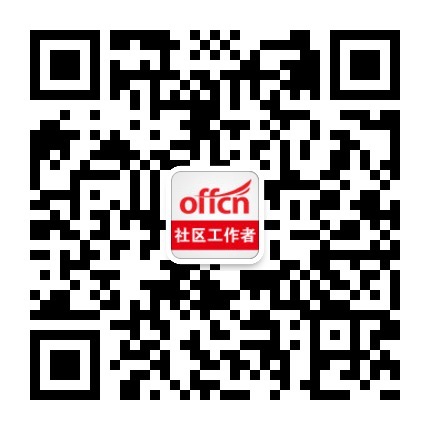 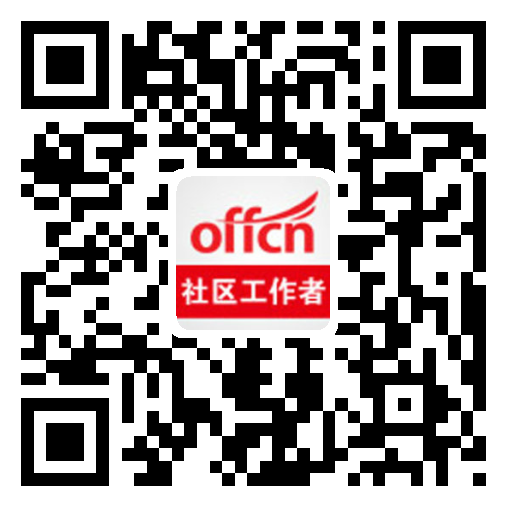 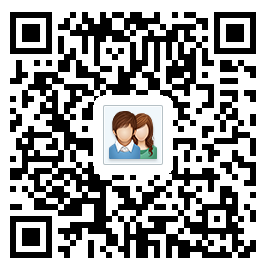 中公教育社区考试
交流群： 433489322
微信号：sqgzzks
社会工作综合能力（初级）模卷精讲
中公讲师：顾鹏飞
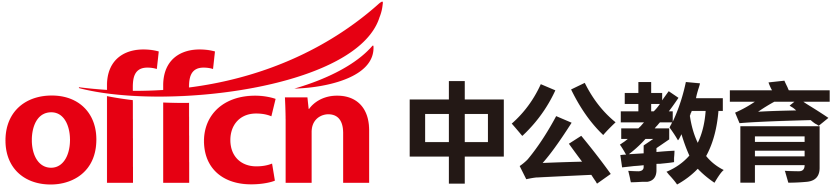 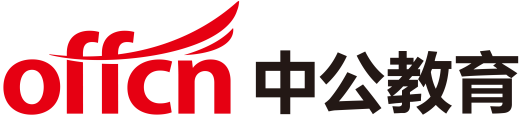 关于社会工作的内涵，下列说法错误的是（　　）。
A.社会工作注重专业价值、强调专业方法
B.社会工作不是一般的助人活动，而是专业的、以困难群体为主要对象的、职业性的助人活动
C.社会工作是帮助有困难的人及群体的职业性的助人活动
D.社会工作就是做好事、就是志愿服务
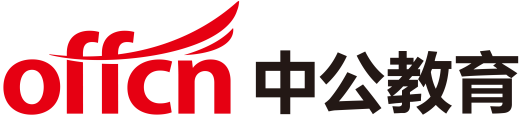 目前，尽管世界各国的社会制度、文化传统、经济状况有较大差别。但是社会工作在许多国家都取得了发展，并且成为解决社会问题的重要制度性手段。因此，一般认为社会工作取得普遍发展的根本原因是（　　）。
A.法律制度的完善	
B.行政制度的改革	
C.民主政治的发展	
D.福利制度的发展
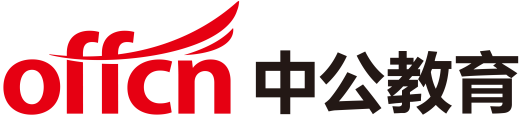 社会工作者要承担直接服务站和间接服务站两种角色，服务的提供者、支持者、倡导者属于直接服务者角色，管理者、资源筹措者、政策影响人、研究者属于间接服务者角色。其中社会工作者承担支持者角色是指（　　）。
A.社会工作者要向服务对象提供服务，包括提供心理辅导、物质帮助以及政策信息
B.社会工作者应该鼓励服务对象在可能的情况下自强自立、克服困难、自我决策
C.社会工作者应该帮助人争取所需要的资源以支持服务对象
D.社会工作者直接向服务对象提倡某种行为，并表明自己会支持他完成
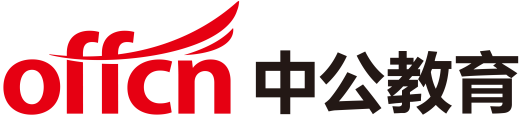 吴欣欣毕业半年了仍未找到满意的工作，感到十分苦恼，于是找到街道社会服务工作站的同志寻求心理辅导帮助，小王接待了吴欣欣，在了解情况后为她提供了心理测试及自身评估的服务。则小王在这过程中扮演的角色是（　　）。
A.资源筹措者	
B.服务提供者	
C.倡导者
D.支持者
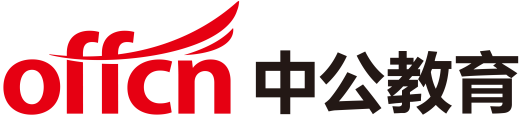 尊重服务对象的个体差异，充分考虑服务对象在生理、心理和社会等方面存在的价值差异，体现了社会工作价值观的（　　）原则。
A.接纳	
B.尊重	
C.自决	
D.个别化
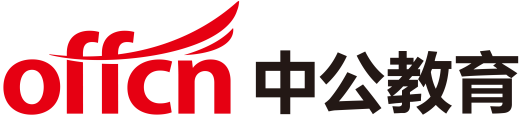 张婷是一名社会工作者，其女儿告诉她明天学校要开家长会，老师要求家长都必须参加不得缺席，丈夫已经到外地出差，无法赶回。但是她前两天就巳经与服务对象小吕约好进行一次非常重要的面谈。她应该如何选择？在此张婷面临的社会工作伦理难题是（　　）。
A.个人利益满足与职业的社会责任之间的冲突
B.自我决定原则和家长制
C.价值介入与客观性的矛盾
D.情理法问题
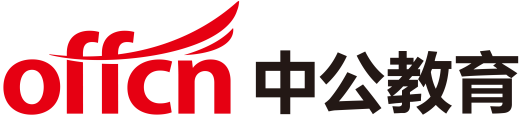 幼儿一旦意识到威胁自身的各种因素存在，觉得自身又无力反抗时，会想办法回避这些因素，如躲在父母身后或躺在父母怀里，或找一个自认为安全的地方隐蔽起来，这出于他们的（　　）。
A.生理需要	
B.安全需要	
C.归属与爱的需要	
D.尊重的需要
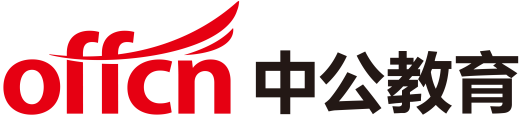 容易使孩子形成怯懦胆小、意志薄弱、既娇且骄、清高孤傲等个性心理特征的家庭教养模式是（　　）。
A.支配型
B.专制型	
C.放任型
D.娇纵型
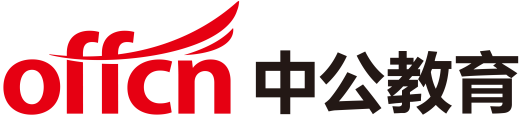 刘颖上小学有5个月了，但是这5个月以来她在学校的表现却出乎家长的意料，在学校里她不服从老师的指令，也很抗拒与同学们一起玩，甚至不愿和同学们相处，经常一个人静静地呆着。如果你是社会工作者，你认为刘颖最有可能遭遇的问题是（　　）。
A.偏差行为	
B.学习困难	
C.心理障碍	
D.交往障碍
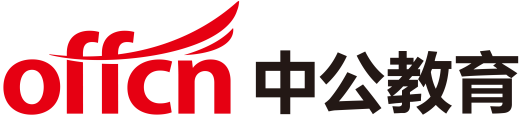 王女士因为长期遭受丈夫的打骂而忍无可忍，最近被丈夫酒后再次毒打，她情急之下跑到了市妇女权益援助中心，该援助中心的社会工作者经过了解她的具体情况，决定帮助她维权。这个过程在社会工作程序中称为（　　）。
A.援助	
B.帮扶	
C.接案	
D.求助
[Speaker Notes: 对
错：列宁说：“人的认识不是直线（也就是说，不是沿着直线进行的），而是无限地近似于一串圆圈、近似于螺旋式的曲线”（《列宁全集》第38卷，第 411页）。事物发展是无限的，因而螺旋式的辩证运动也不是一个封闭的，而是一个无限发展的辩证链条。]
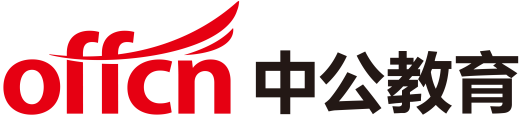 当社会工作者与案主意见产生分歧时，社会工作者会直接地、没有禁忌地指出案主在言谈中、感受上和行为方面的不一致或矛盾的地方，这种个案工作技巧是（　　）。
A.移情	
B.忠告	
C.对质	
D.同感
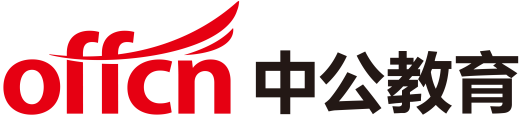 “单亲家庭自强小组”、“癌症病友小组”属于小组类型中的（　　）。
A.教育小组	
B.支持小组	
C.成长小组	
D.组成小组
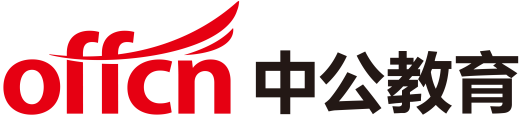 在地区发展模式中，社会工作者协助居民表达对社区问题的诉求和意见，鼓励和协助居民组织起来，帮助他们建立良好的沟通渠道及人际关系，促进共同目标的产生，促成共同目标的实现。在这一过程中，社会工作者扮演的角色是（　　）。
A.经纪人	
B.使能者	
C.治疗者	
D.辅导者
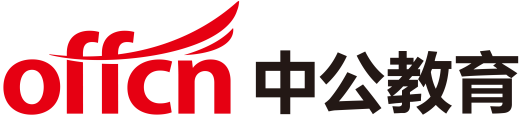 “协调各方面的社区团体和个人，促进他们之间的沟通和合作，调动社区资源，解决社区的问题”，在这里社区工作者主要扮演的角色是（　　）。
A.服务者	
B.使能者	
C.教育者	
D.中介者
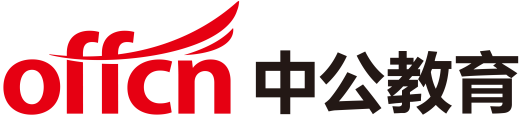 某社区五保户居民李某，找到社会工作者，希望每月增发50元特困补助费，理由是另一个社区的五保户特困补助已经贯彻实施了，这位五保户的需要称为（　　）。
A.规范性需求	
B.感觉性需要	
C.表达性需要	
D.比较性需要
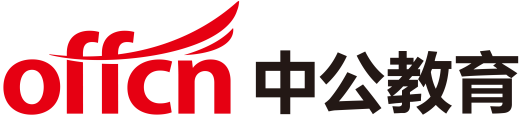 根据《中华人民共和国劳动法》的规定，下列情形中用人单位可以解除劳动合同的是（　　）。
A.公司在合同未满时，提出辞退小周
B.吴敏受某猎头公司聘任，出卖了公司的商业利益
C.老李因工致残，并被认定为四级残疾
D.唐仲违反了公司“两年内不准怀孕”的规定
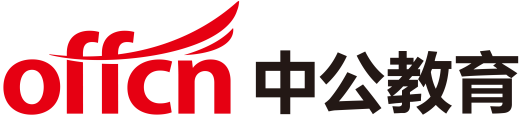 某单位拒绝国家分配的某高等院校残疾毕业生小燕，理由是因为其独臂影响单位形象。该单位侵犯了小燕的（　　）。
A.劳动权	
B.发展权
C.文化生活权	
D.受保护权
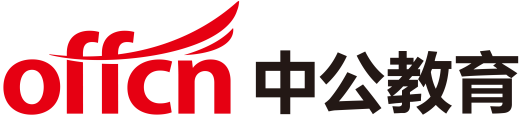 根据《工伤保险条例》的规定，下列情形中，不应认定为工伤或视同工伤的是（　　）。
A.甲完成工作后在车间内换工作服时受伤
B.乙在下班途中遭遇车祸受伤
C.丙在抢险救灾中受伤
D.丁因工作压力过大跳楼致残
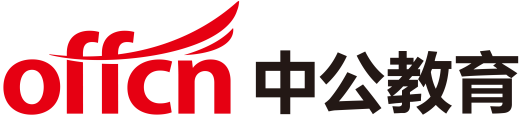 我国新型农村合作医疗现行的筹资标准是：农民个人出（　　），地方财政资助（　　），中央财政补助（　　）。

A.10元；10元；10元		
B.10元；20元；20元
C.20元；20元；20元		
D.20元；20元；30元
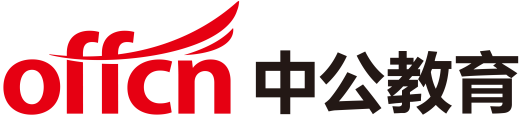 在社会工作中，下列（　　）情形可以有限度打破“保密”原则。

A.同事跟你聊天时打听你的服务对象的隐私资料

B.你的服务对象跟你透露他和朋友将参加械斗，但他希望你保密

C.服务对象向你透露他可能自杀

D.服务对象向你透露受到性伤害，但她不让你说出去

E.领导出于好奇向你了解服务对象的隐私资料
[Speaker Notes: d]
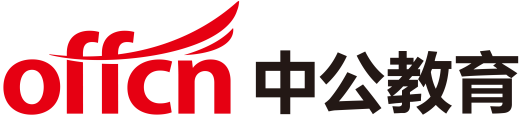 朋辈群体对个体行为的发展具有重要影响，主要表现在（　　）。
A.它对个体的认知发展、行为塑造、情绪表达、精神追求及支持系统均有直接影响
B.伴随着个体的成长，朋辈群体在不同的社会系统中扮演着不同的角色，这种角色越来越重要
C.影响个体的成长与发育
D.朋辈群体往往有一套自己的价值标准，当这些标准与社会主流的价值标准一致时，会有利于群体成员形成积极的行为
E.培养个体良好的行为习惯
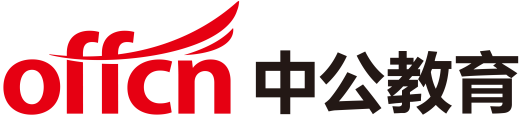 个案工作中，收集资料的工作重点包括（　　）。
A.明确服务对象的要求		
B.评估服务对象的问题和需要
C.收集与服务对象问题有关的资料	
D.对服务对象的问题进行评估
E.了解求助对象的求助愿望
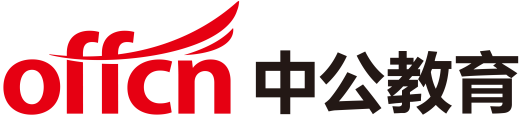 下列属于婴幼儿阶段的偏差行为的有（　　）。

A.拒食	
B.偏食	
C.吮吸手指	
D.咬指甲
E.心理自闭
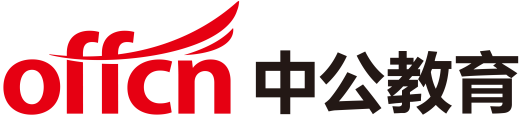 我国处理劳动争议的机构有（　　）。

A.人民法院		
B.人民检察院
C.劳动争议调解委员会		
D.劳动争议仲裁委员会
E.人力资源和社会保障部门
[Speaker Notes: A]
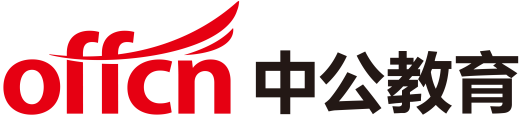 下列各项中，侵犯了妇女的劳动权利的行为有（　　）。 

A.收回离婚妇女的责任田	
B.在哺乳期间不给予哺乳时间
C.仅以性别为由拒绝录用女性	
D.因为怀孕而解雇女性职工
E.安排妇女从事与男性相同的工作
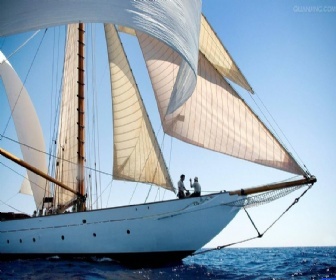 The end,thank you!
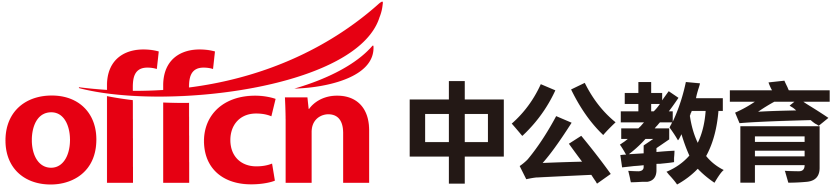